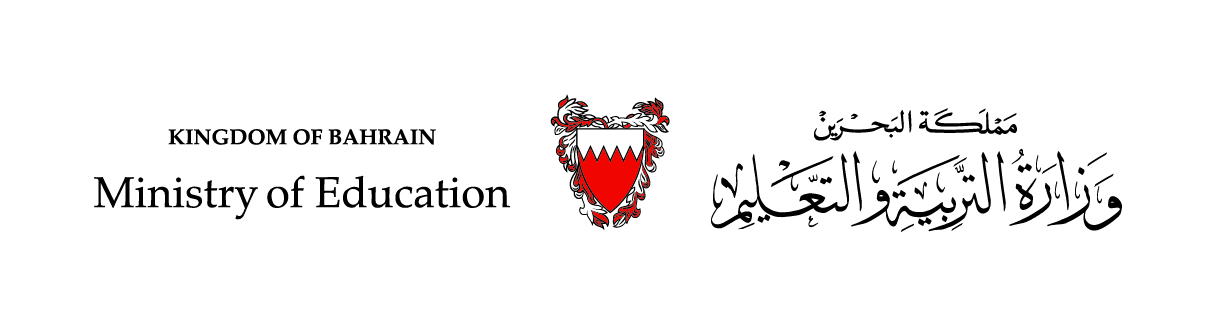 Communication Skills ادر 213
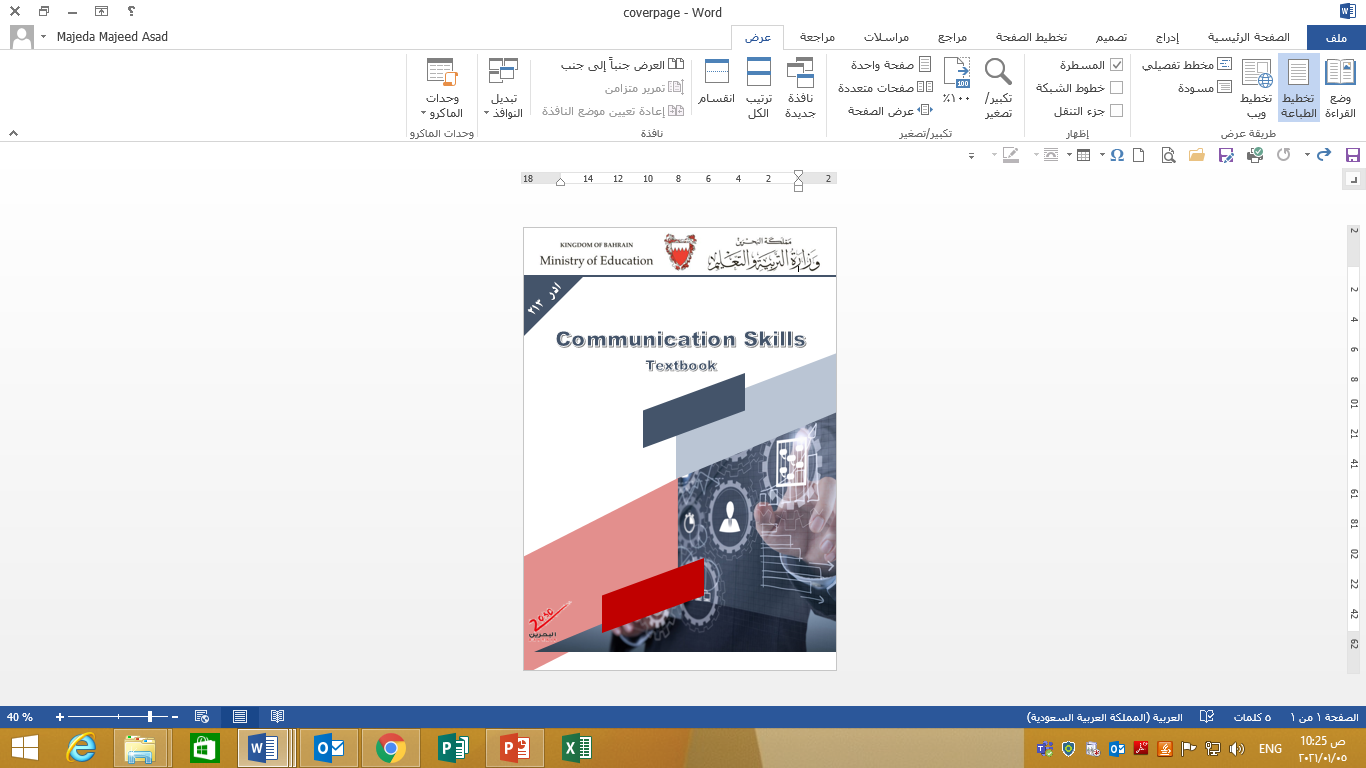 Chapter 4
Meeting Documents
SECOND SEMESTER
Pages 85-91
للصف الثاني ثانوي / تجاري
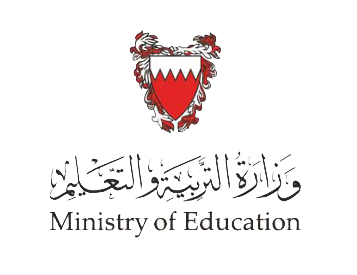 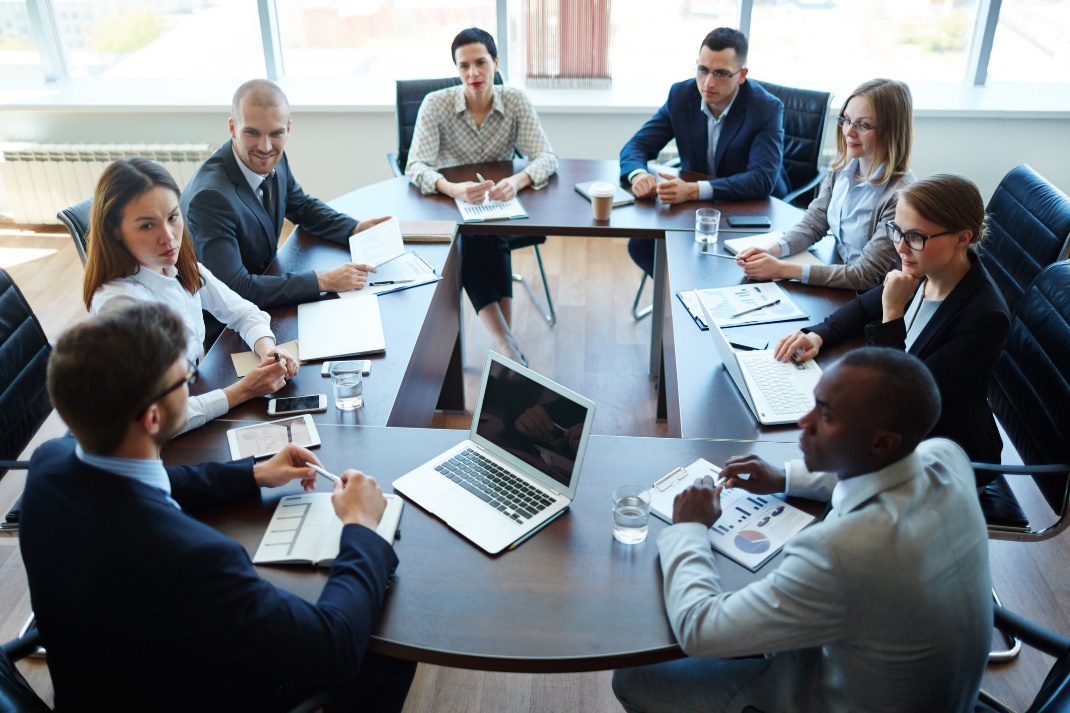 Chapter 4
Business Meeting
وزارة التربية والتعليم –الفصل الدراسي الثاني 2020-2021م
Communication Skills              ادر  213                       Chapter 4                        Lesson 4.2:   Meeting Documents
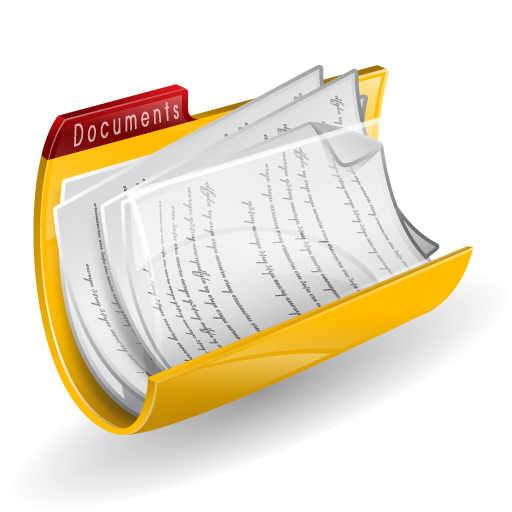 4.2
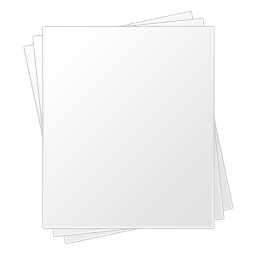 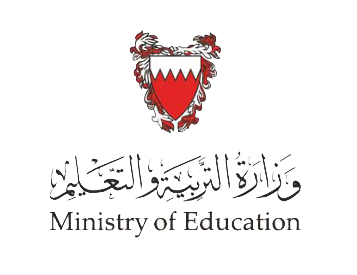 Notice
 
Agenda
 
Minutes
Meeting Documents
Notice
Agenda
Minutes
وزارة التربية والتعليم –الفصل الدراسي الثاني 2020-2021م
Communication Skills              ادر  213                       Chapter 4                        Lesson 4.2:   Meeting Documents
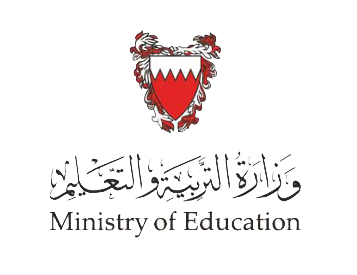 Learning Objectives
By the end of this lesson, the student should be able to:

List the forms of sending a notice. 
Describe the main parts of an agenda.
Define the term “minutes of a meeting”.
Engaging Starters
The First Goal
The Second Goal
The Third Goal
Questions
وزارة التربية والتعليم –الفصل الدراسي الثاني 2020-2021م
Communication Skills              ادر  213                       Chapter 4                        Lesson 4.2:   Meeting Documents
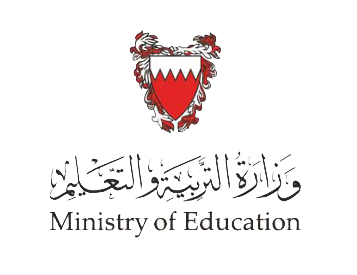 Engaging Starters
Read the advertisement which was published in one of the newspapers:
What do you think the advertisement represent?
Who is the sender and receiver of the advertisement?
When should you send this document?
What are the important things that you should consider in this advertisement?
ABC LIMITED


Notice is hereby given that the 22nd Annual General meeting of ABC LTD. will be held at Awal hall in Gulf Hotel on MONDAY, 20th MAY, 20--, at 10:00 a.m. to transect the business set out in the notice convening the Annual General Meeting which will be sent to the Share Holders along with the explanatory statement under section 21 of Companies Act 2001.

For, ABC LIMITED
Notice
Engaging Starters
The First Goal
The Second Goal
The Third Goal
Questions
وزارة التربية والتعليم –الفصل الدراسي الثاني 2020-2021م
Communication Skills              ادر  213                       Chapter 4                        Lesson 4.2:   Meeting Documents
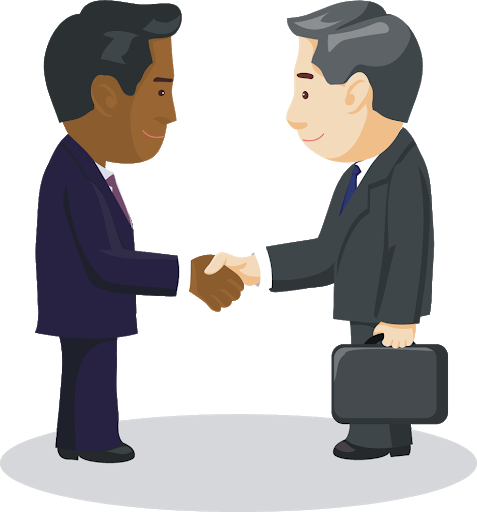 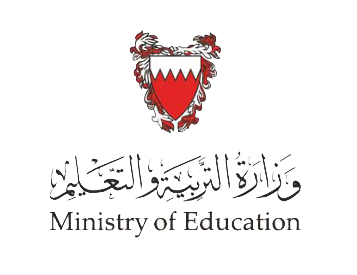 Notice
Memorandum

To            :    All Departments Manager
From       :    General Manager
Date        :    15 March 20- - 
Subject   :    Staff Trying
___________________________________________
Please be informed of our meeting, scheduled on Sunday, 27 March 20 - -, at 10:00 a.m. in the conference room no. 2.

The meeting will discuss the new trying programs that will be held in BIBF next month.
It is any form of communication sent to the members of the meeting, to inform them of a time, date and place  of the meeting.
Engaging Starters
The First Goal
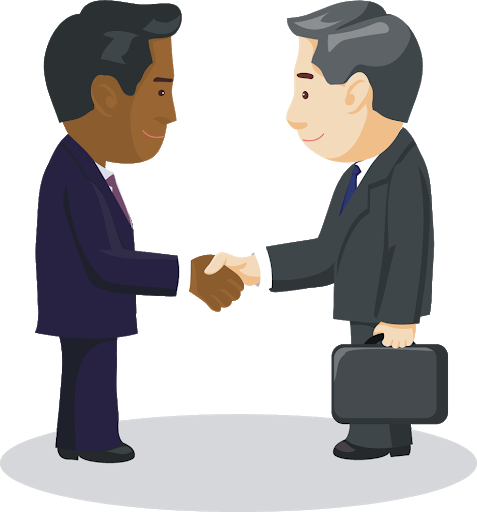 The Second Goal
The Third Goal
Questions
Next
وزارة التربية والتعليم –الفصل الدراسي الثاني 2020-2021م
Communication Skills              ادر  213                       Chapter 4                        Lesson 4.2:   Meeting Documents
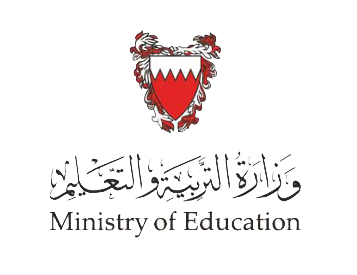 Notice
A notice is to inform the participants about the meeting, and it could be in one of the following forms:
Written or typed advance notice.
Press notice.
Bill posting.
Door-to-door handbills.
A notice board.
Broadcasting.
Engaging Starters
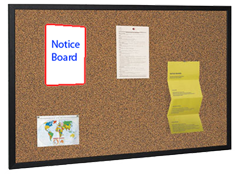 The First Goal
The Second Goal
The Third Goal
Questions
Next
وزارة التربية والتعليم –الفصل الدراسي الثاني 2020-2021م
Communication Skills              ادر  213                       Chapter 4                        Lesson 4.2:   Meeting Documents
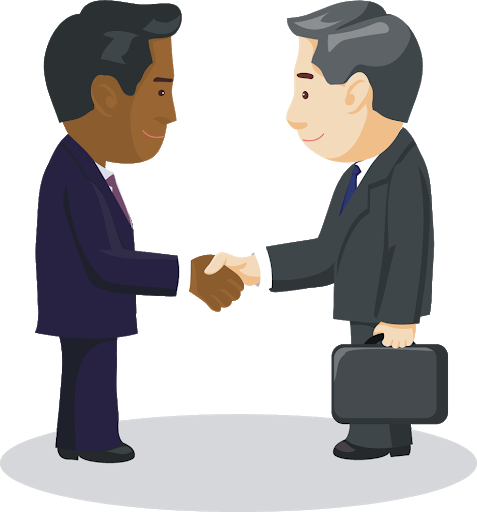 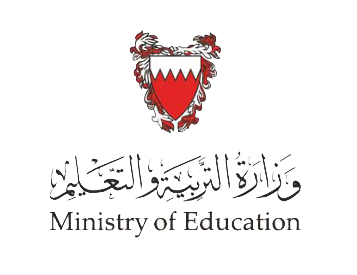 Notice
All notice forms must contain certain basic information, namely:
The venue.
The day, date and time of the meeting.
The details of any special business to be transacted.
The type of meeting, e.g. public, committee.
The date of the notice.
The convener's name.
Engaging Starters
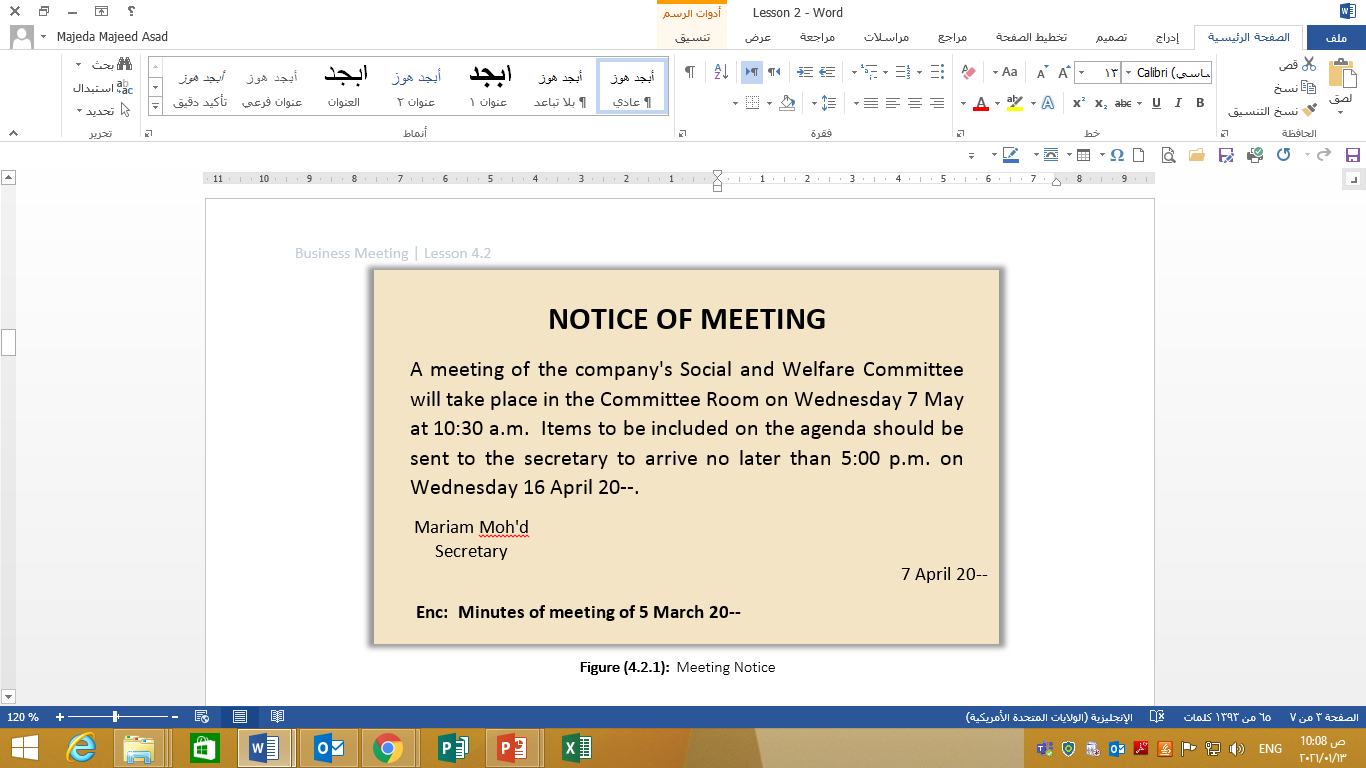 The First Goal
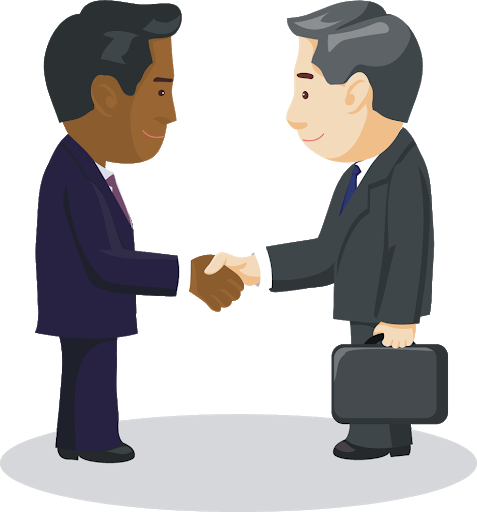 The Second Goal
The Third Goal
Questions
Next
وزارة التربية والتعليم –الفصل الدراسي الثاني 2020-2021م
Communication Skills              ادر  213                       Chapter 4                        Lesson 4.2:   Meeting Documents
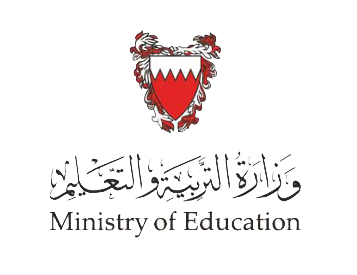 Evaluation Activity
Activity
Engaging Starters
Answer Q 2 page 81 in the Workbook.
The First Goal
Type of activity
The Second Goal
Individual – Written
The Third Goal
Time
Questions
3 minutes
وزارة التربية والتعليم –الفصل الدراسي الثاني 2020-2021م
Communication Skills              ادر  213                       Chapter 4                        Lesson 4.2:   Meeting Documents
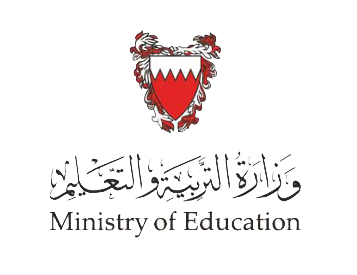 Agenda
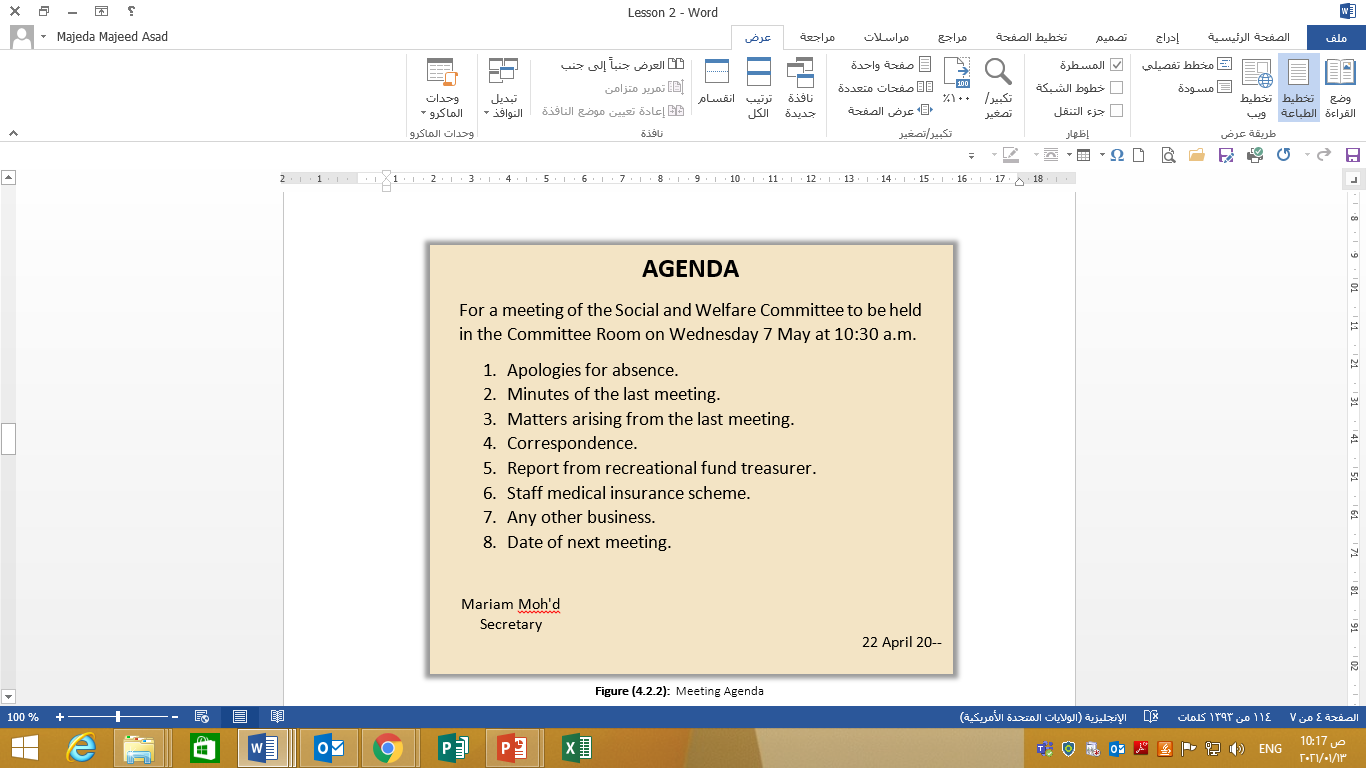 An agenda is usually distributed to a meeting's participants prior the meeting, so that they will be aware of the subjects to be discussed, and are able to prepare for the meeting accordingly.
Engaging Starters
The First Goal
The Second Goal
The Third Goal
Questions
Next
وزارة التربية والتعليم –الفصل الدراسي الثاني 2020-2021م
Communication Skills              ادر  213                       Chapter 4                        Lesson 4.2:   Meeting Documents
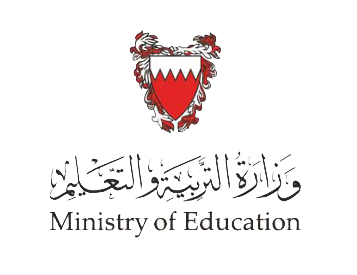 Agenda
Some items on the agenda are fixed and some appear only for particular meetings.  A typical agenda contains the following fixed items:
Welcome/open meeting.
Apologies for absence.
Approve minutes of the previous meeting.
Matters arising from the previous meeting.
A list of specific points to be discussed – this section is where the bulk of the discussion in the meeting usually takes place.
Any other business (AOB) – allowing a participant to raise another point for discussion.
Arrange/announce details of the next meeting.
Engaging Starters
The First Goal
The Second Goal
The Third Goal
Questions
Next
وزارة التربية والتعليم –الفصل الدراسي الثاني 2020-2021م
Communication Skills              ادر  213                       Chapter 4                        Lesson 4.2:   Meeting Documents
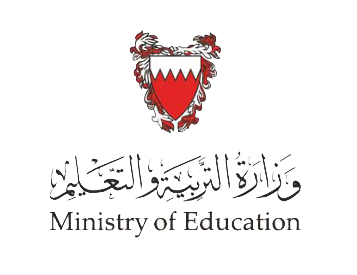 Evaluation Activity
Activity
Engaging Starters
Answer Activity (4.2.1) page 88 in the Textbook
The First Goal
Type of activity
The Second Goal
In Groups – Written
The Third Goal
Time
Questions
5 minutes
وزارة التربية والتعليم –الفصل الدراسي الثاني 2020-2021م
Communication Skills              ادر  213                       Chapter 4                        Lesson 4.2:   Meeting Documents
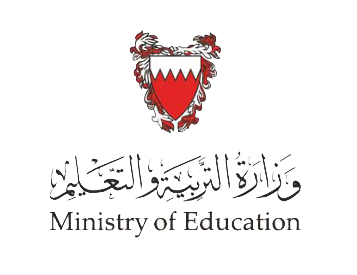 Minutes
The minutes are used to document all proceedings, from the start of the meeting to its conclusion.  They are a permanent record of the decisions and activities of the organization.  The minutes are vital because they:
provide a full record of the discussion at the meeting.
identify the actions taken or that should be taken, and by whom.
record whether the goals have been achieved.
assist in planning future meetings.
Engaging Starters
The First Goal
The Second Goal
The Third Goal
Questions
Next
وزارة التربية والتعليم –الفصل الدراسي الثاني 2020-2021م
Communication Skills              ادر  213                       Chapter 4                        Lesson 4.2:   Meeting Documents
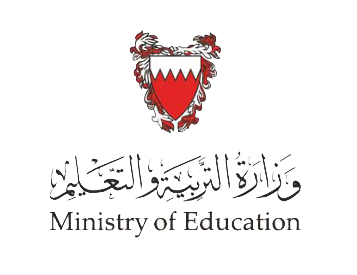 Minutes
The minutes must contain:
date, time and venue of the meeting.
name of all attendees.
apologies for absences, if given.
name of the chairperson.
purpose of the meeting.
issues being discussed, usually in the order indicated on the agenda. 
decisions taken.
date, time, venue and purpose of the next meeting.
Engaging Starters
The First Goal
The Second Goal
The Third Goal
Questions
Next
وزارة التربية والتعليم –الفصل الدراسي الثاني 2020-2021م
Communication Skills              ادر  213                       Chapter 4                        Lesson 4.2:   Meeting Documents
Minutes should simply record and not interpret in any way.
Record only the factual basis of the points raised.
Minutes should be written in the past tense.  You must also use the third person (which means you never write 'I', 'you', or 'we').  For example, you would not write 'we are deciding' but 'it was decided'.
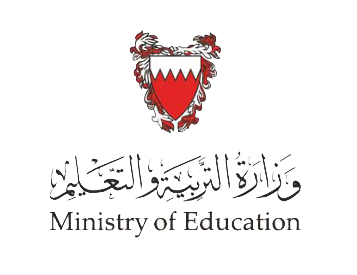 Minutes
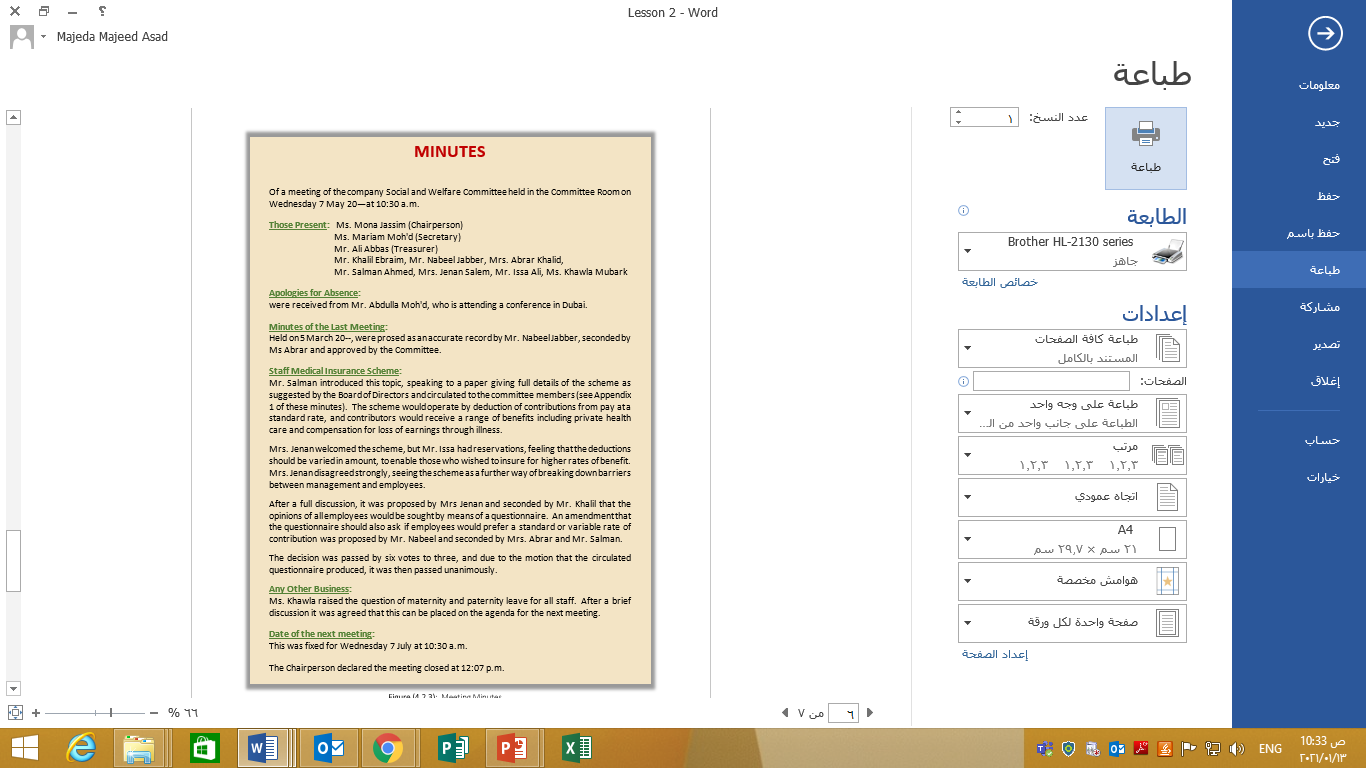 Minutes should simply record and not interpret in any way.
Record only the factual basis of the points raised.
Minutes should be written in the past tense.  You must also use the third person (which means you never write 'I', 'you', or 'we').  For example, you would not write 'we are deciding' but 'it was decided'.
Engaging Starters
The First Goal
The Second Goal
The Third Goal
Questions
Next
وزارة التربية والتعليم –الفصل الدراسي الثاني 2020-2021م
Communication Skills              ادر  213                       Chapter 4                        Lesson 4.2:   Meeting Documents
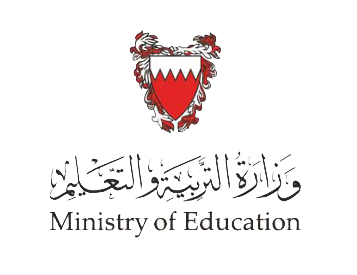 Evaluation Activity
Activity
Engaging Starters
Answer Activity (4.2.2) page 89 in the Textbook
The First Goal
Type of activity
The Second Goal
In Groups – Written
The Third Goal
Time
Questions
5 minutes
وزارة التربية والتعليم –الفصل الدراسي الثاني 2020-2021م
Communication Skills              ادر  213                       Chapter 4                        Lesson 4.2:   Meeting Documents
?
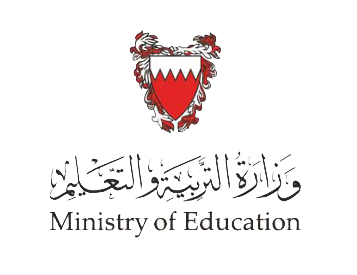 Questions
1. Agenda are prepared after the meeting.
Engaging Starters
The First Goal
The Second Goal
True
False
The Third Goal
Questions
وزارة التربية والتعليم –الفصل الدراسي الثاني 2020-2021م
Communication Skills              ادر  213                       Chapter 4                        Lesson 4.2:   Meeting Documents
?
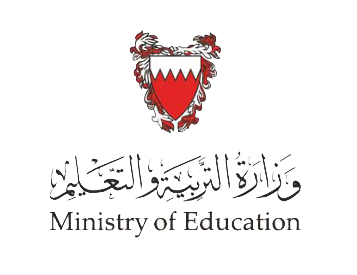 Questions
2. ……………….. are written records of the proceeding and resolutions took place in a meeting.
Engaging Starters
The First Goal
The Second Goal
a. Notice
b.  Agenda
The Third Goal
c. Minutes
d. Report
Questions
وزارة التربية والتعليم –الفصل الدراسي الثاني 2020-2021م
Communication Skills              ادر  213                       Chapter 4                        Lesson 4.2:   Meeting Documents
?
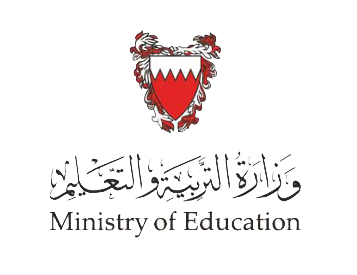 Questions
3. The final item for discussion in a formal meeting is known as:
Engaging Starters
The First Goal
a. Apologies for absence.
b. Any other business
The Second Goal
The Third Goal
c. A list of discussion point
d. Conclusion.
Questions
وزارة التربية والتعليم –الفصل الدراسي الثاني 2020-2021م
Communication Skills              ادر  213                       Chapter 4                        Lesson 4.2:   Meeting Documents
?
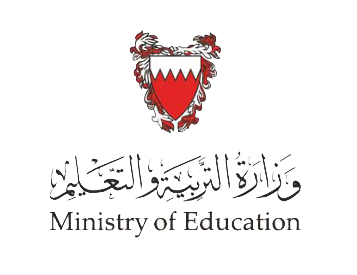 Questions
4. Distributing the Agenda is process taken:
Engaging Starters
The First Goal
a. Before the meeting
b. During the meeting.
The Second Goal
The Third Goal
c. After the meeting
d. None are correct.
Questions
وزارة التربية والتعليم –الفصل الدراسي الثاني 2020-2021م
Communication Skills              ادر  213                       Chapter 4                        Lesson 4.2:   Meeting Documents
?
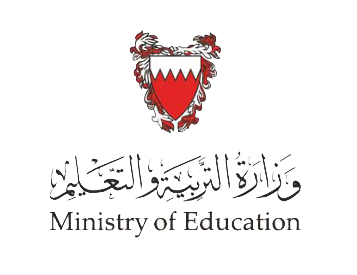 Questions
5. What is an agenda for a business meeting?
Engaging Starters
a. A clear list of items to be discussed
The First Goal
b. A list of supplies needed for the meeting
The Second Goal
c. An invitation that contains only the date and time
The Third Goal
Questions
d. A list of tasks to be performed after the meeting
وزارة التربية والتعليم –الفصل الدراسي الثاني 2020-2021م
Communication Skills              ادر  213                       Chapter 4                        Lesson 4.2:   Meeting Documents
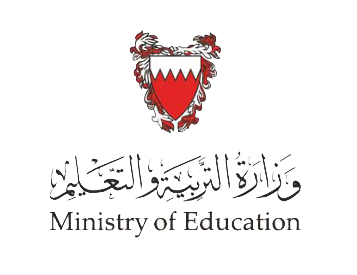 Questions
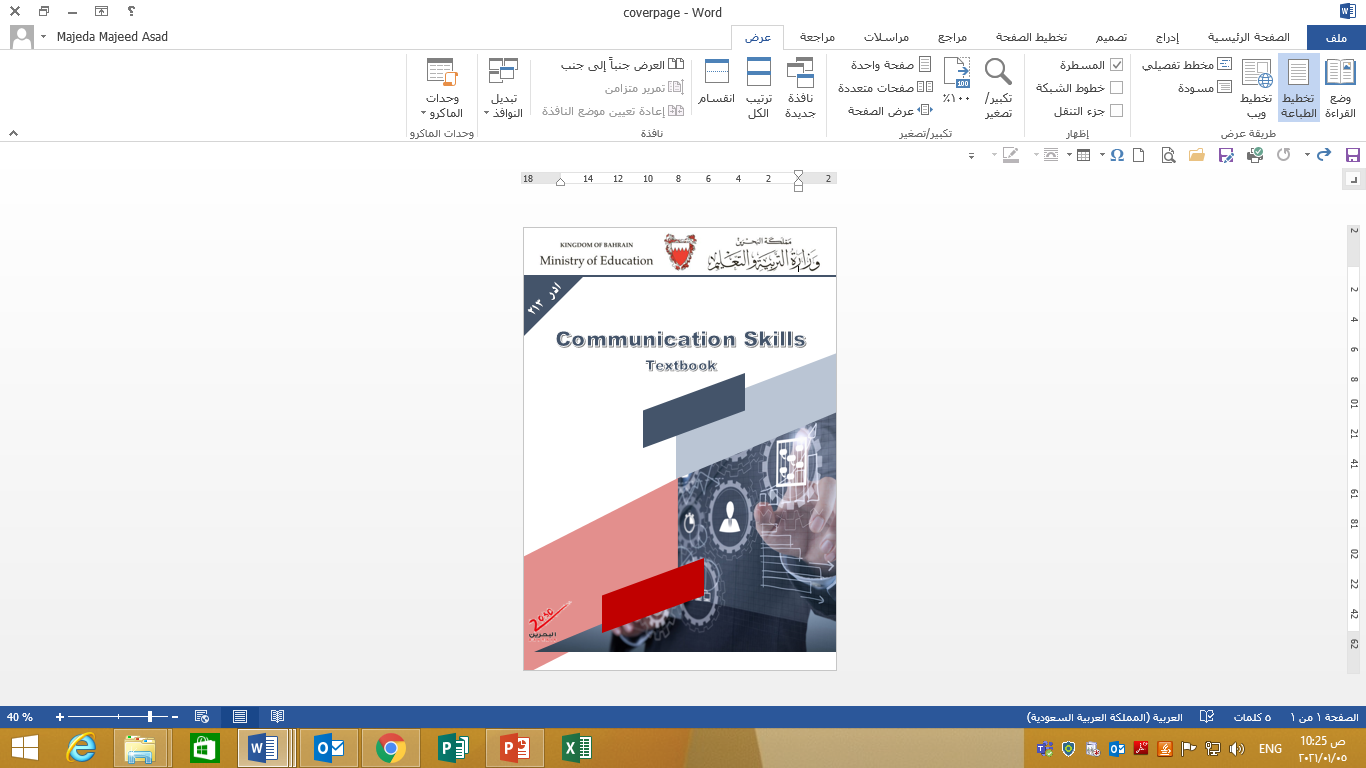 Engaging Starters
The First Goal
Additional Activity
The Second Goal
To go over workbook pages 80-85
The Third Goal
Questions
وزارة التربية والتعليم –الفصل الدراسي الثاني 2020-2021م
Communication Skills              ادر  213                       Chapter 4                        Lesson 4.2:   Meeting Documents
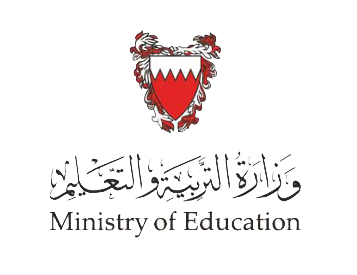 End of the Lesson
Thank You!
وزارة التربية والتعليم –الفصل الدراسي الثاني 2020-2021م
Communication Skills              ادر  213                       Chapter 4                        Lesson 4.2:   Meeting Documents
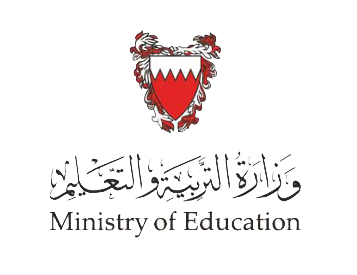 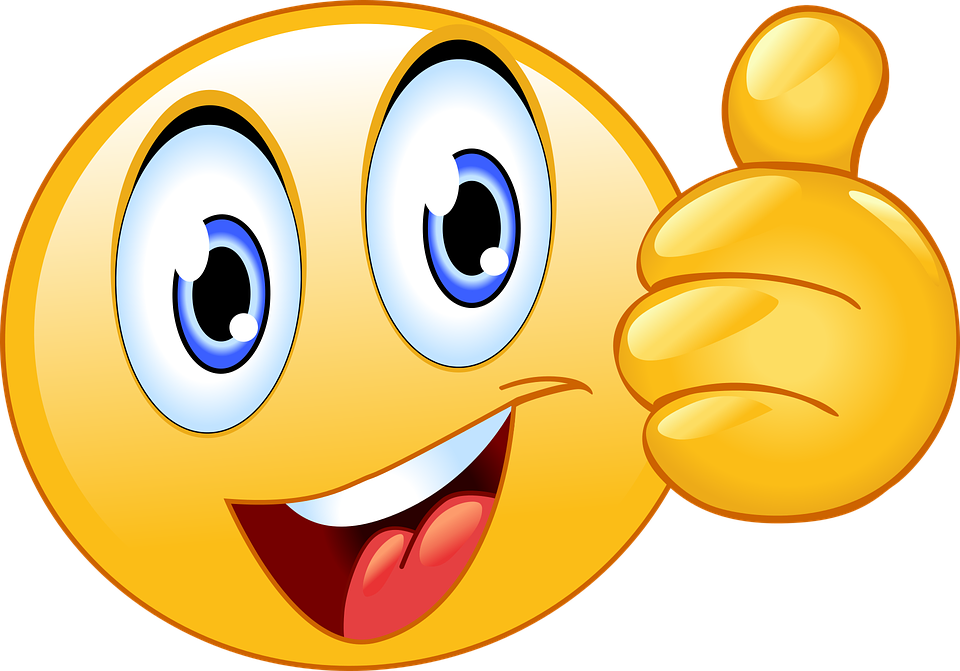 Answer:  Minutes are prepared after the meeting.
Next
وزارة التربية والتعليم –الفصل الدراسي الثاني 2020-2021م
Communication Skills              ادر  213                       Chapter 4                        Lesson 4.2:   Meeting Documents
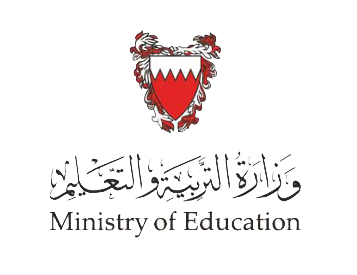 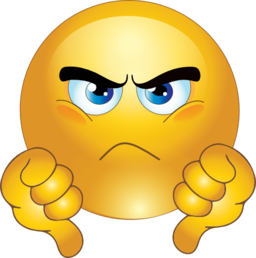 Back
وزارة التربية والتعليم –الفصل الدراسي الثاني 2020-2021م
Communication Skills              ادر  213                       Chapter 4                        Lesson 4.2:   Meeting Documents
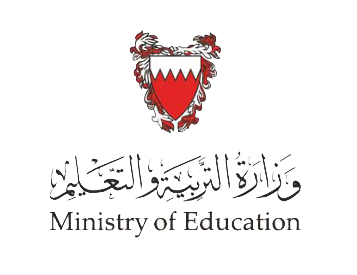 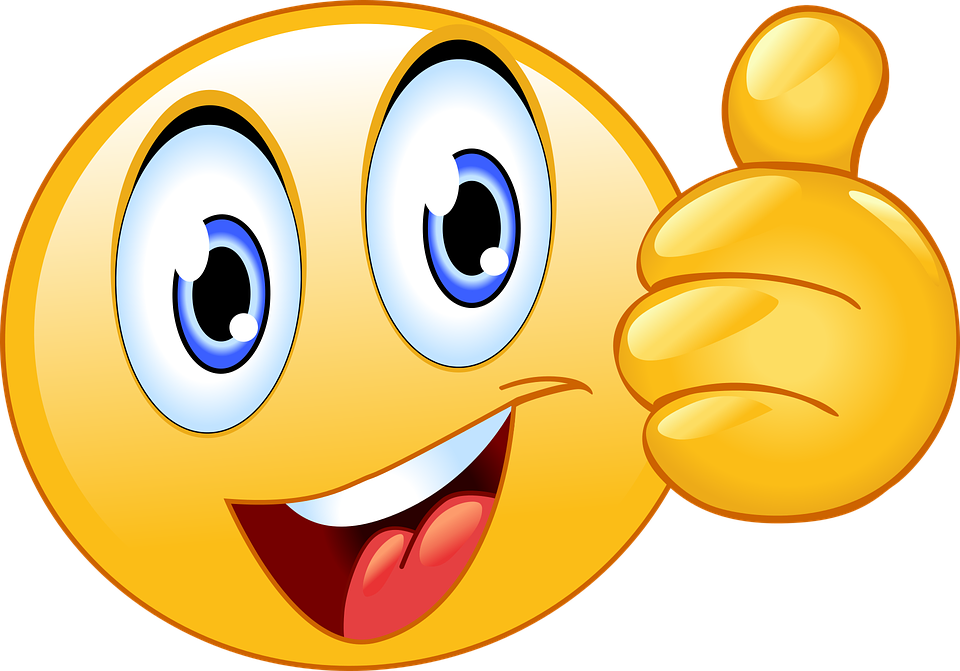 Next
وزارة التربية والتعليم –الفصل الدراسي الثاني 2020-2021م
Communication Skills              ادر  213                       Chapter 4                        Lesson 4.2:   Meeting Documents
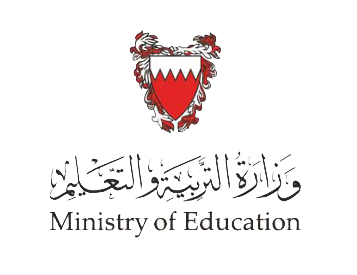 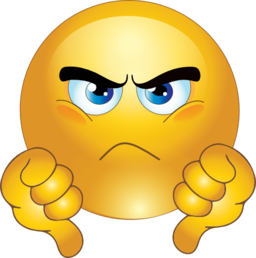 Back
وزارة التربية والتعليم –الفصل الدراسي الثاني 2020-2021م
Communication Skills              ادر  213                       Chapter 4                        Lesson 4.2:   Meeting Documents
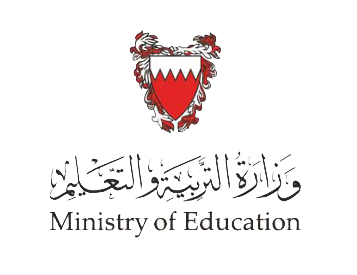 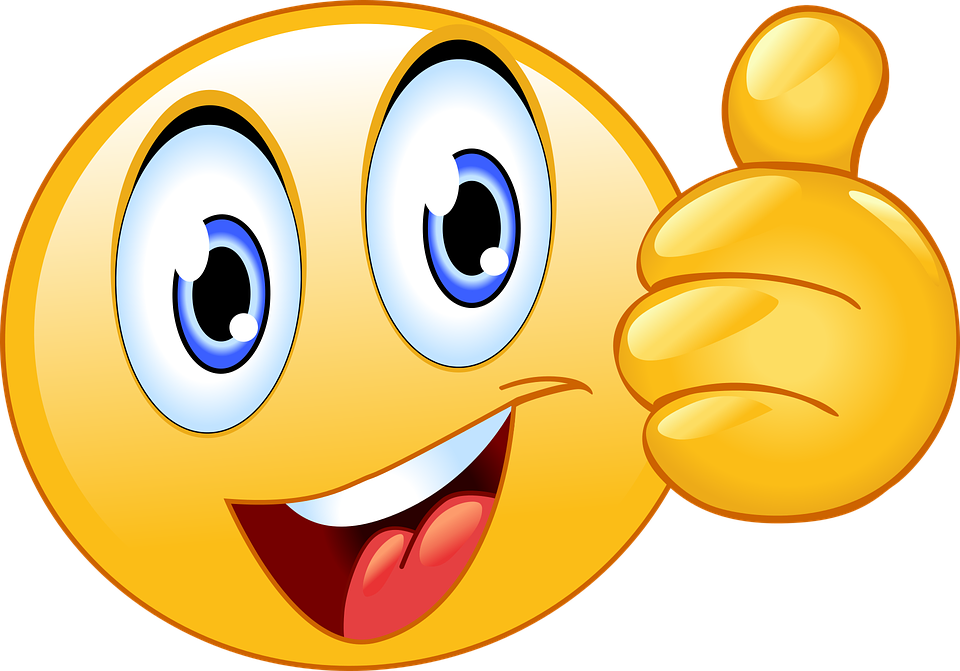 Next
وزارة التربية والتعليم –الفصل الدراسي الثاني 2020-2021م
Communication Skills              ادر  213                       Chapter 4                        Lesson 4.2:   Meeting Documents
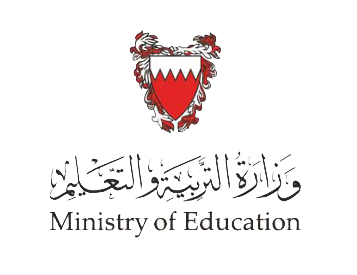 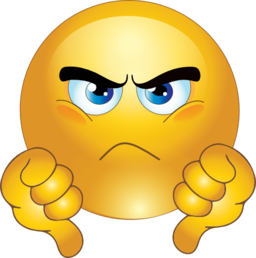 Back
وزارة التربية والتعليم –الفصل الدراسي الثاني 2020-2021م
Communication Skills              ادر  213                       Chapter 4                        Lesson 4.2:   Meeting Documents
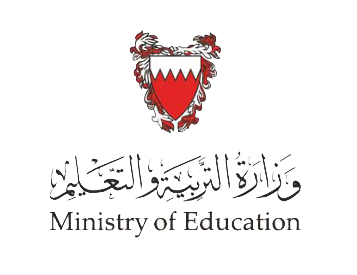 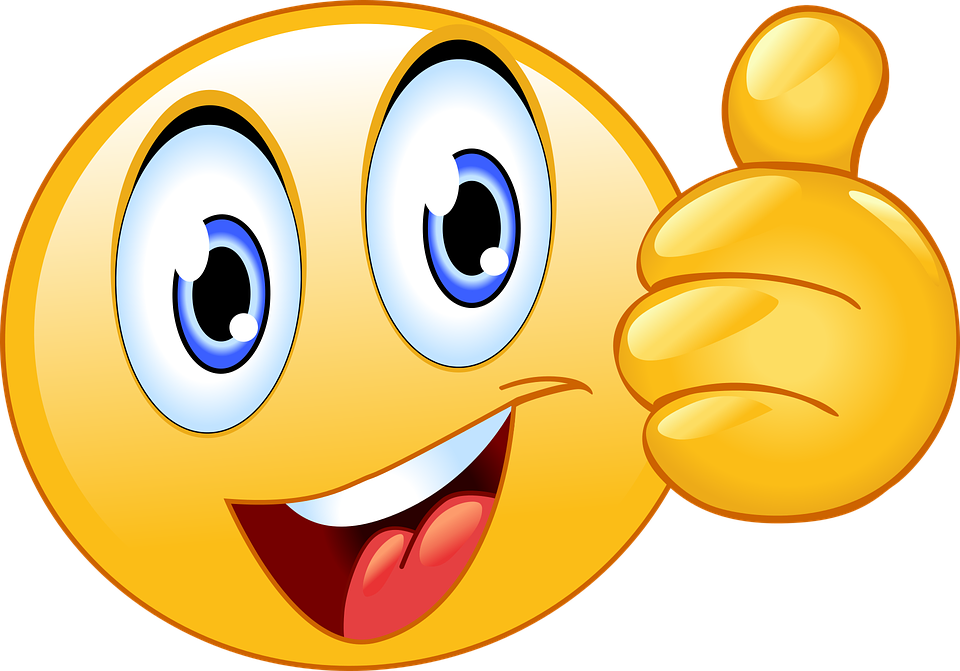 Next
وزارة التربية والتعليم –الفصل الدراسي الثاني 2020-2021م
Communication Skills              ادر  213                       Chapter 4                        Lesson 4.2:   Meeting Documents
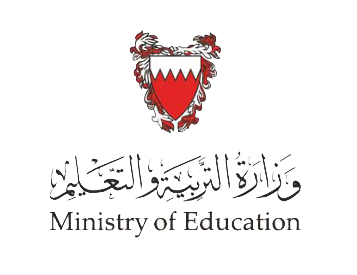 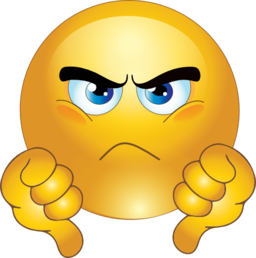 Back
وزارة التربية والتعليم –الفصل الدراسي الثاني 2020-2021م
Communication Skills              ادر  213                       Chapter 4                        Lesson 4.2:   Meeting Documents
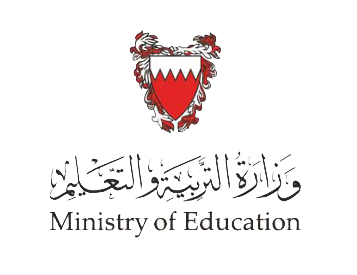 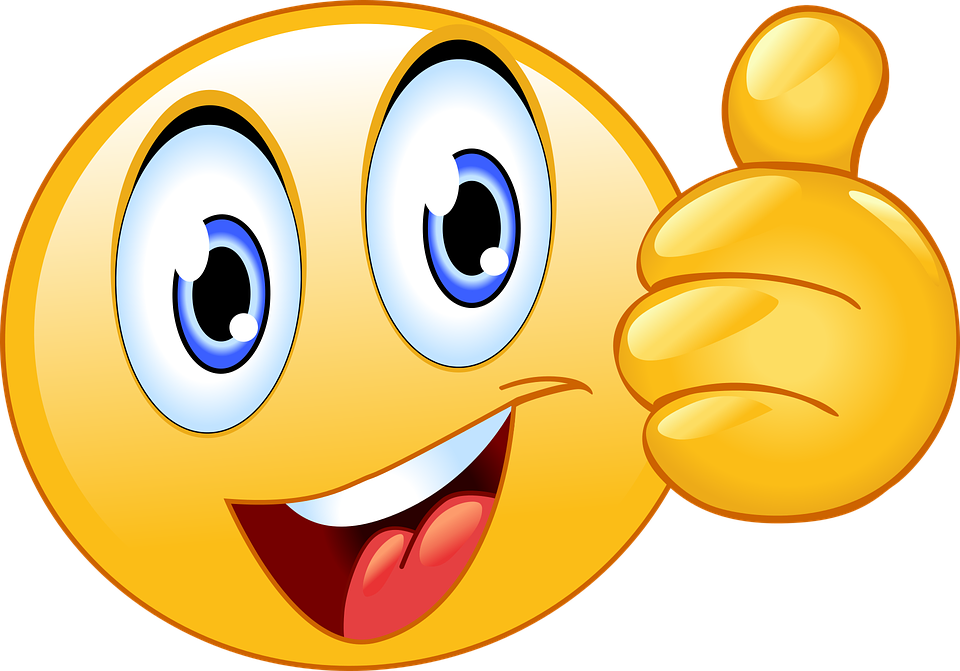 Next
وزارة التربية والتعليم –الفصل الدراسي الثاني 2020-2021م
Communication Skills              ادر  213                       Chapter 4                        Lesson 4.2:   Meeting Documents
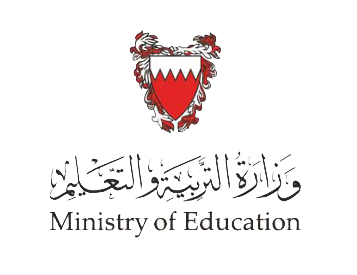 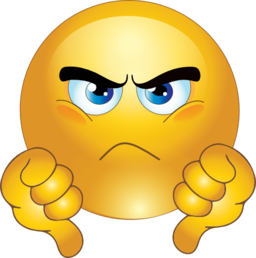 Back
وزارة التربية والتعليم –الفصل الدراسي الثاني 2020-2021م
Communication Skills              ادر  213                       Chapter 4                        Lesson 4.2:   Meeting Documents